Решение заданий С2 ЕГЭ по математике координатно-векторным методом
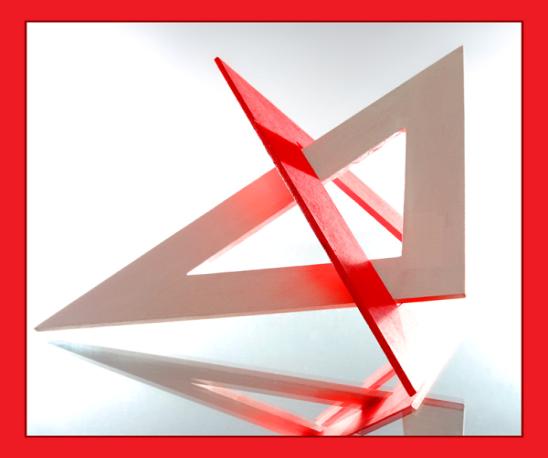 Выполнила: учитель математики 
                   высшей категории 
                   Мулланурова З.Р.
СОДЕРЖАНИЕ
1. КУБ В СИСТЕМЕ КООРДИНАТ
2. ФОРМУЛЫ И МЕТОДЫ РЕШЕНИЯ
3. КООРДИНАТЫ ВЕРШИН МНОГОГРАННИКОВ
4. ПРИМЕРЫ РЕШЕНИЯ ЗАДАЧ
КУБ В СИСТЕМЕ КООРДИНАТ
z
(а;a;a)
D1
C1
(0;а;a)
А1
(0;0;a)
B1
(a;0;a)
a
y
C
(а;a;0)
(0;а;0)
D
a
А
x
a
(0;0;0)
В
(a;0;0)
3
Вспомним основные формулы
Если известны координаты точек А и В:                                   , то
1. Координаты вектора АВ:
2. Длина вектора АВ:
3. Координаты середины отрезка АВ:
1. Формулы и методы решения.
1.1.  Угол между прямыми. Вектор                  лежит на прямой а, 
Вектор                  лежит на прямой в.
Косинус угла между прямыми а и в:
1.2.  Угол между прямой и плоскостью. Прямая а образует
 с плоскостью      угол                    . Плоскость     задана
уравнением:  ах+ву+сz+d=0 и               - вектор нормали, 
Синус угла определяется по формуле:
1.3.  Угол между двумя плоскостями.    Плоскость     задана
уравнением:                                  и ее вектор нормали 
плоскость     задана уравнением                                 и ее вектор
нормали                     . Косинус угла       между плоскостями:
1.4.  Расстояние от точки до плоскости. Расстояние h
 от точки                      до плоскости     , заданной уравнением
ах+ву+сz+d=0 определяется по формуле:
1.5.  Если отрезок АВ, концами которой служат точки   
                                      разделен точкой              в отношении     ,             
 то координаты точки С  определяются по формулам:
2. Координаты вершин многогранников
2.1.  Координаты вершин единичного куба.
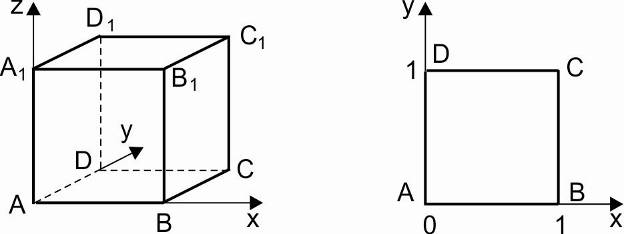 2.2.  Координаты вершин правильной треугольной призмы, все ребра которой равны 1.
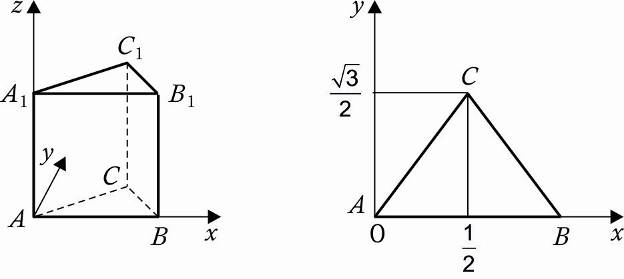 2.3.  Координаты вершин  правильной шестиугольной призмы,
 все ребра которой равны 1.
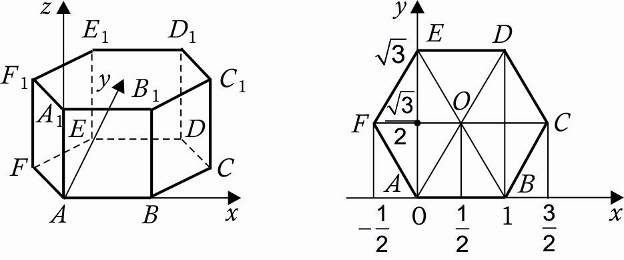 2.4.  Координаты вершин правильной треугольной пирамиды (тетраэдра), все ребра которой равны 1
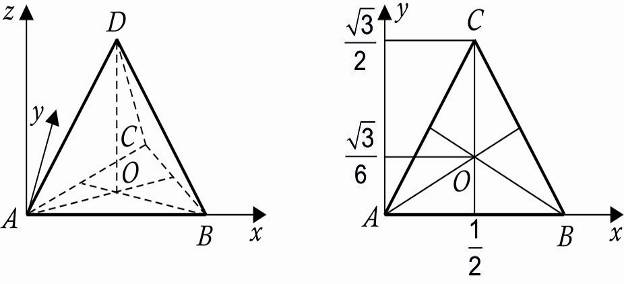 2.5.  Координаты вершин правильной четырехугольной пирамиды , все ребра которой равны 1
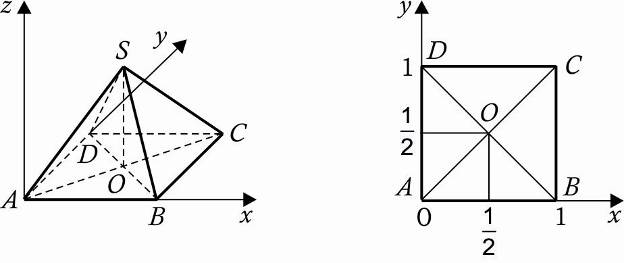 2.6.  Координаты вершин правильной шестиугольной пирамиды, стороны основания которой равны 1, а боковые ребра равны 2
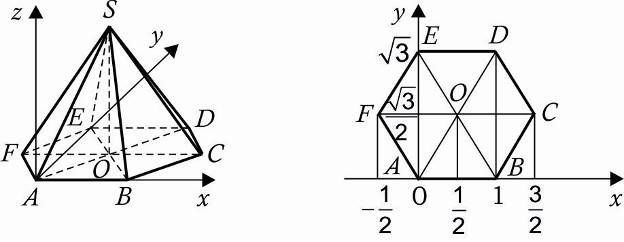 3. Примеры решения задач
3.1.   В единичном кубе найти угол между прямыми         и
Введем систему координат и  найдем координаты 
точек
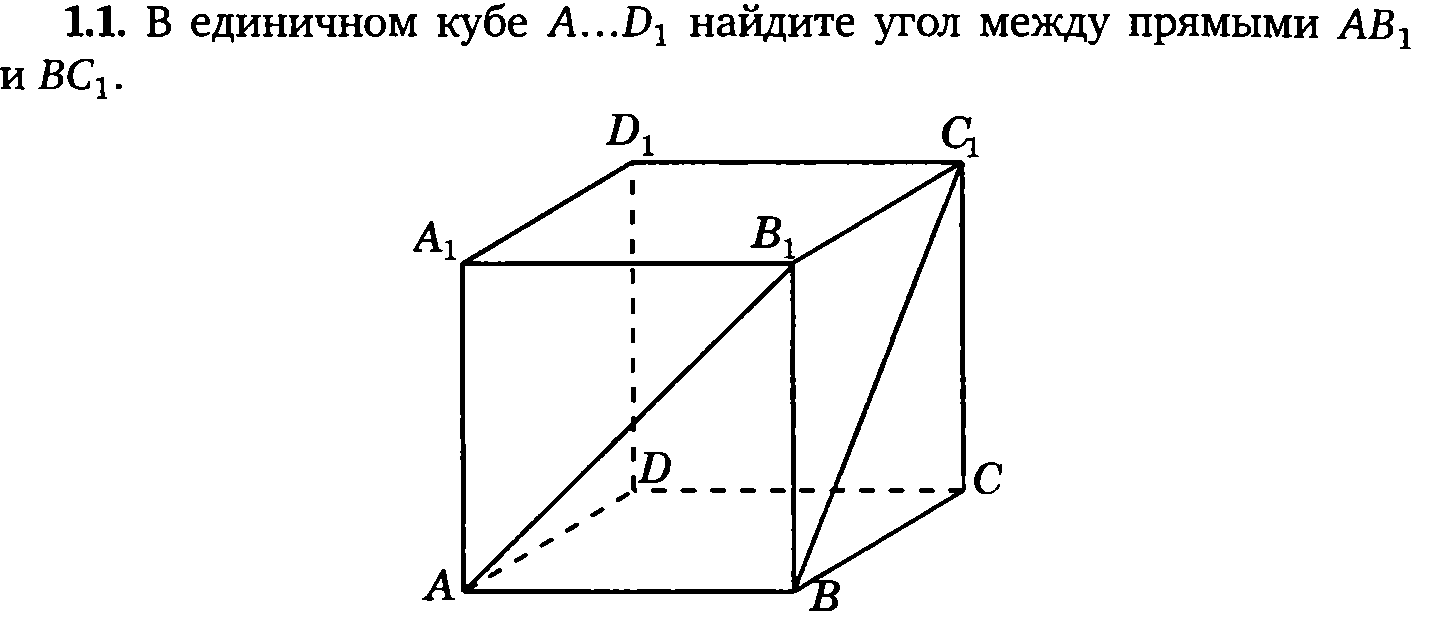 z
вспомним?
Находим координаты направляющих векторов
 прямых            и           по формуле   1.
y
вспомним?
х
Косинус угла      между прямыми                      определяется по формуле 1.1:
вспомним?
3.2.   В  правильной  шестиугольной призме        , все ребра которой равны  1, найти угол между прямой AF и плоскостью
Введем систему координат и находим координаты нужных точек.
вспомним?
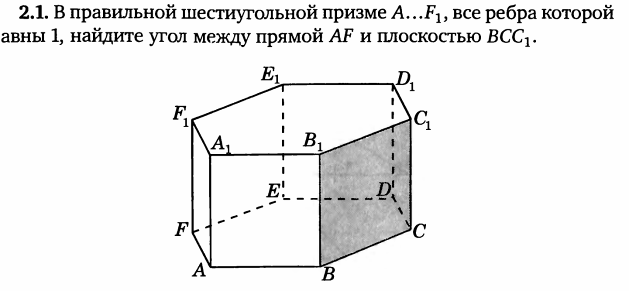 z
Найдем координаты вектора
Плоскость              совпадает с плоскостью грани
              ; зададим ее с помощью точек
y
Пусть  ax+by+cz+d=0 – уравнение плоскости
х
Уравнение плоскости           примет вид                                                              
Вектор нормали :
Синус искомого угла:
вспомним?
3.3.   В  правильной  четырехугольной пирамиде , все ребра которой равны  1, найти синус угла между прямой ВЕ и плоскостью SAD, где Е- середина ребра  SC
Координаты точки Е определим по формуле 3:
вспомним?
z
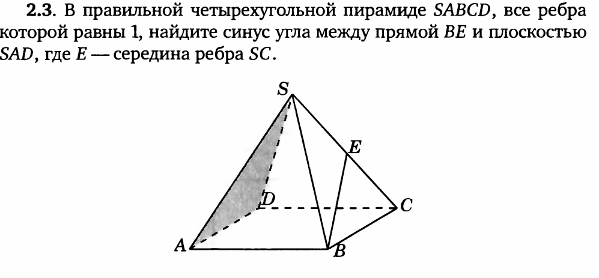 y
Пусть уравнение  плоскости ADS ax+by+cz+d=0

Из того, что

следует, что d=0, b+d=0  и  :
вспомним?
х
Отсюда получим, что                                        и уравнение плоскости ADS примет вид:

                                                     . Вектор нормали
Синус угла между прямой ВЕ плоскостью ADS определим по формуле 1.2
вспомним?
3.4.   В   единичном кубе А…     найти расстояние от точки А до прямой
Находим координаты точек                                            , вектора
Искомое расстояние есть длина перпендикуляра АК.
Если отрезок ВD разделен точкой K(x;y;z)  в отношении    , то координаты точки К определяются по формуле 1.5:
z
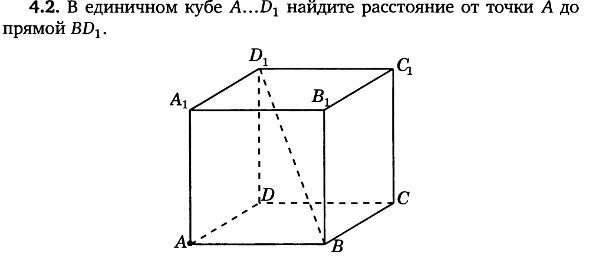 Вспомним?
y
К
х
Вспомним?
3.5.   В   правильной шестиугольной призме           , все ребра которой равны 1, найти расстояние от точки А до плоскости
z
Координаты точек
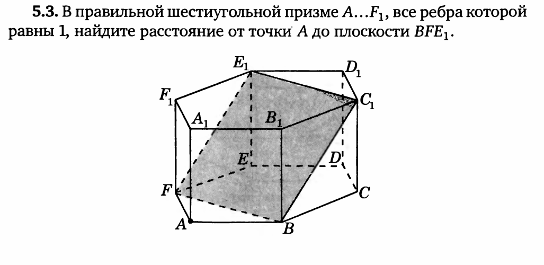 Подставив координаты точек                  в общее уравнение плоскости получим систему уравнений:
y
х
Уравнение плоскости примет вид:                                                                              
Вектор нормали:
Вычислим расстояние h от точки А до плоскости             по формуле 1.4:
вспомним?
3.6.   В   единичном кубе         , найти расстояние между
 прямыми        и
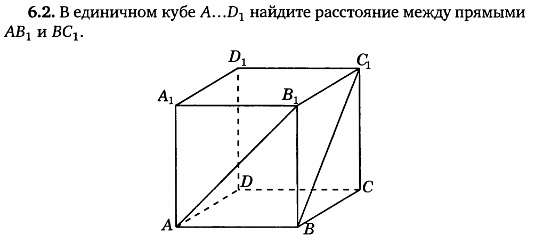 z
При  параллельном переносе на вектор         прямая
отображается на прямую          . Таким образом, плос-кость               содержит прямую          и параллельна прямой         . Расстояние между прямыми         и
находим как расстояние от точки В до плоскости
y
х
Пусть  ax+by+cz+d=0 – уравнение плоскости             . 
Так как
Уравнение плоскости запишется как –сx-сy+cz=0, или х+у+z=0.. 
Вектор нормали
Расстояние h от точки               до плоскости              находим по формуле 1.4
вспомним?